ФЕДЕРАЛЬНАЯ АНТИМОНОПОЛЬНАЯ СЛУЖБА
Трансформация системы закупок
Малый и средний бизнес


Москва, 2020
Ключевые изменения в 2019 году
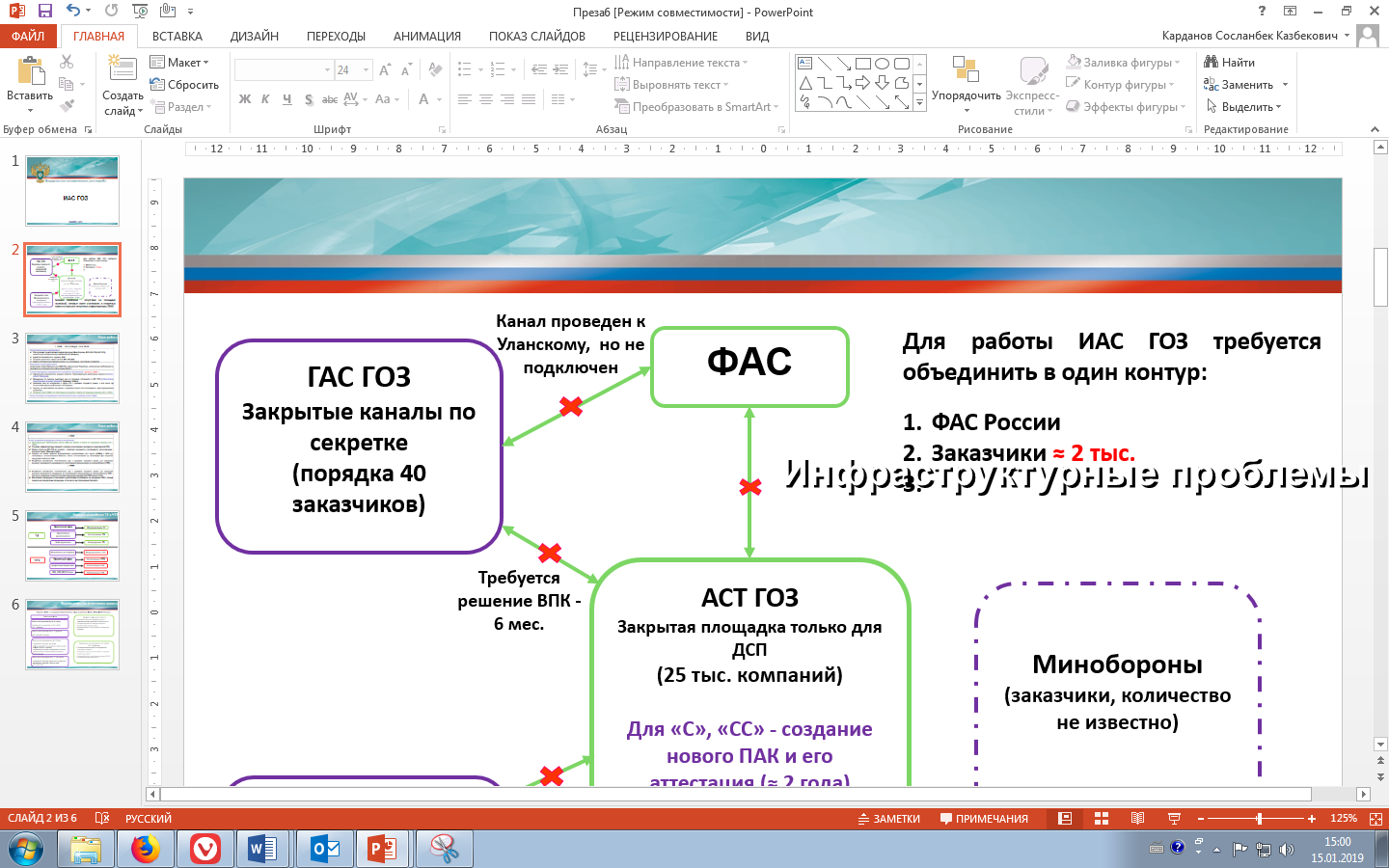 по 44-ФЗ
СМП могут не вносить обеспечение контракта, если обладают успешным опытом исполнением контрактов
Срок возврата денежных средств по обеспечению контракта для СМП ≤ 15 дней
Предусмотрено только «согласие» при закупке строительных работ, аукцион проводится через 4 часа после окончания подачи заявок
Ограничение «цикличности» проведения закупки
Введение единого документа по планированию. Отмена обязательной внешней экспертизы
Предусмотрена возможность заключить контракт со 2-м участником закупки в случае расторжения контракта
Развитие электронных магазинов по закупкам малого объема
по 223-ФЗ
Увеличен годовой объем закупок у субъектов МСП с 18% до 20 % совокупного годового стоимостного объема договоров
Сокращен срок оплаты заказчиком по договору с субъектом МСП с
с 30 календарных дней до 15 рабочих дней, в том числе по отдельному этапу договора
Правоприменительная практика ФАС России в 2019 году
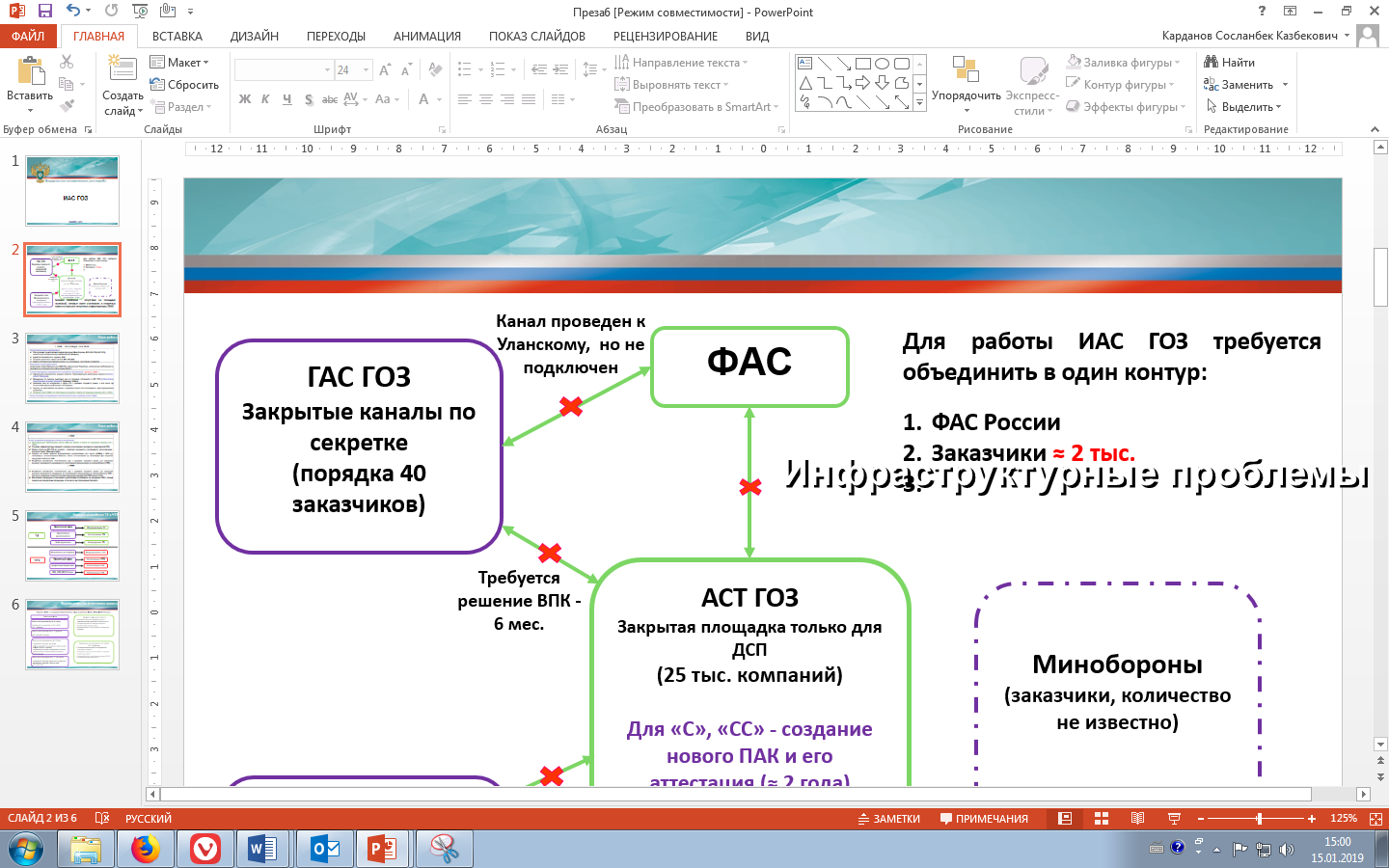 Унификация практики ФАС России, региональных и муниципальных контролирующих органов
Поэтапное введение дистанционного рассмотрения жалоб
Закупка недвижимости без проведения торгов
Закупка у учреждений ФСИН
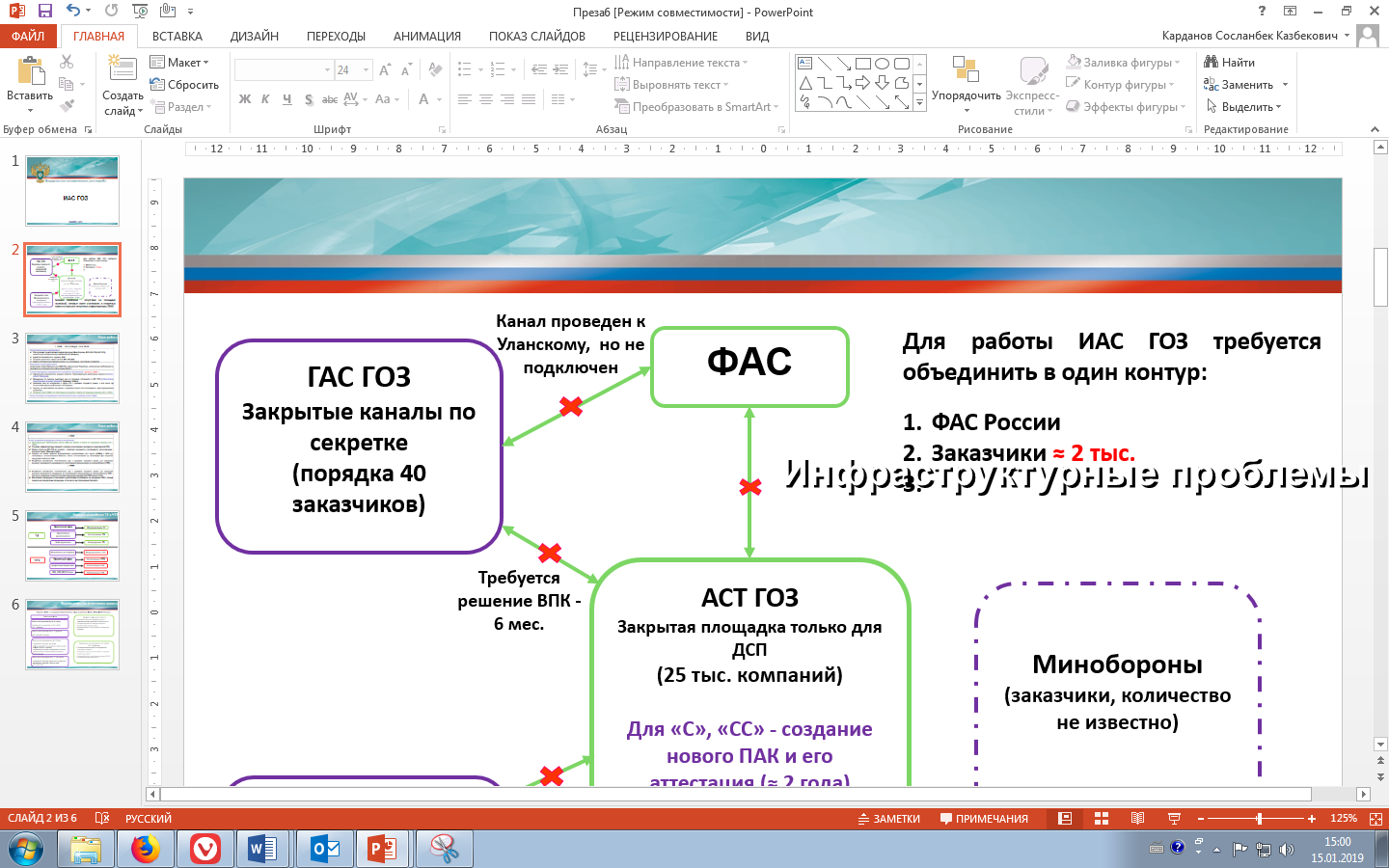 Законопроект о внесении изменений в КоАП
2019-2020 гг.
в рамках 44-ФЗ
приведение КоАП в соответствие с изменениями, принятыми в 44–ФЗ
распространение КоАП на все электронные процедуры
в рамках 223-ФЗ
Законопроект предусматривает новые составы за неисполнение требований 223-ФЗ по аналогии с составами за неисполнение требований 44-ФЗ, в том числе за:

нарушение сроков оплаты по договору
неправомерный выбор способа проведения закупки
сокращение сроков подачи заявок на участие в закупке
нарушение сроков отмены закупки
неправомерный отказ от заключения договора
нарушения в работе оператора электронной площадки
нарушения при блокировании денежных средств
Предложения по дальнейшему совершенствованию 44-ФЗ и 223-ФЗ
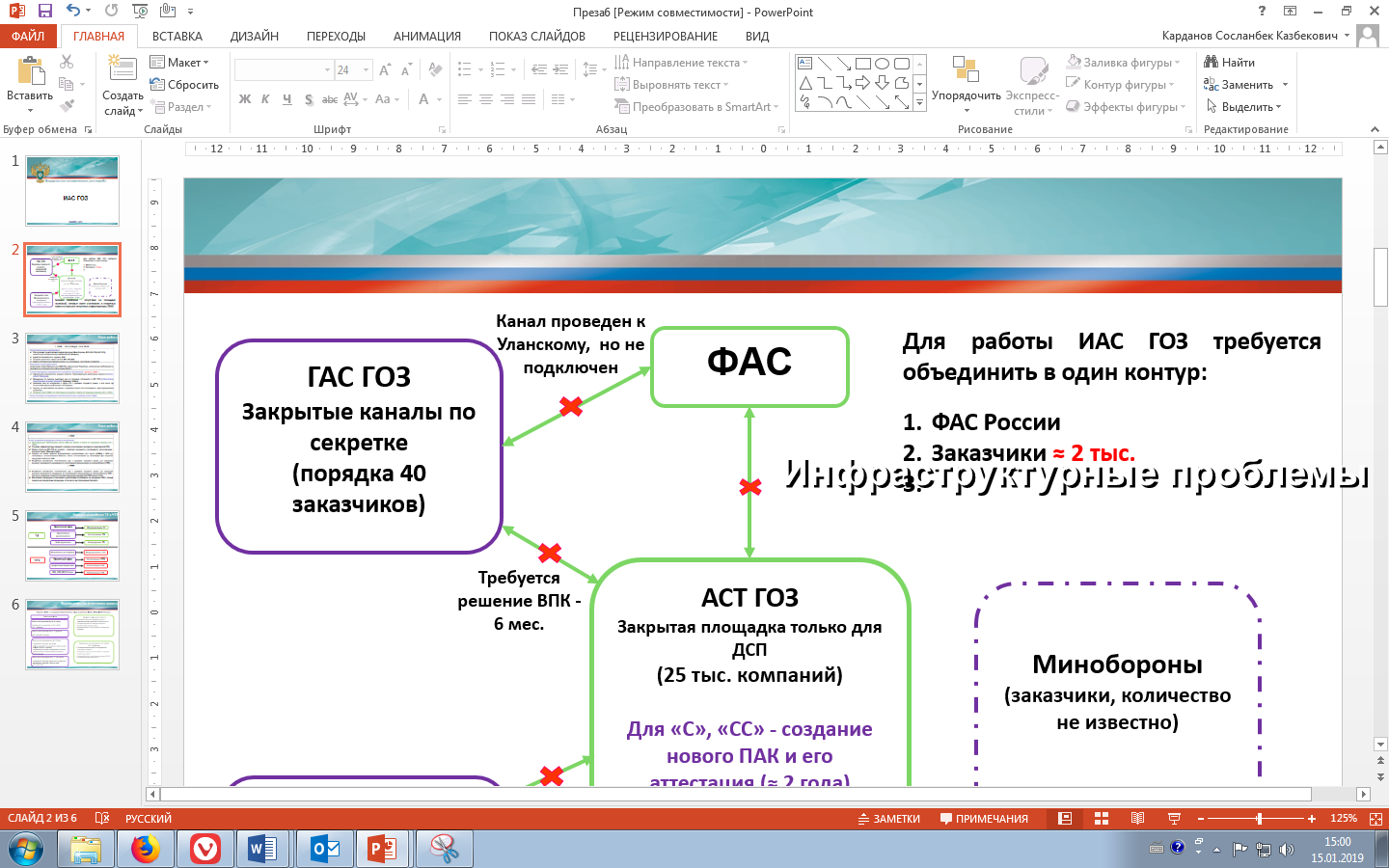 Введение закрытого перечня способов осуществления закупок по 223-ФЗ,
 установление единых требований
по 44-ФЗ
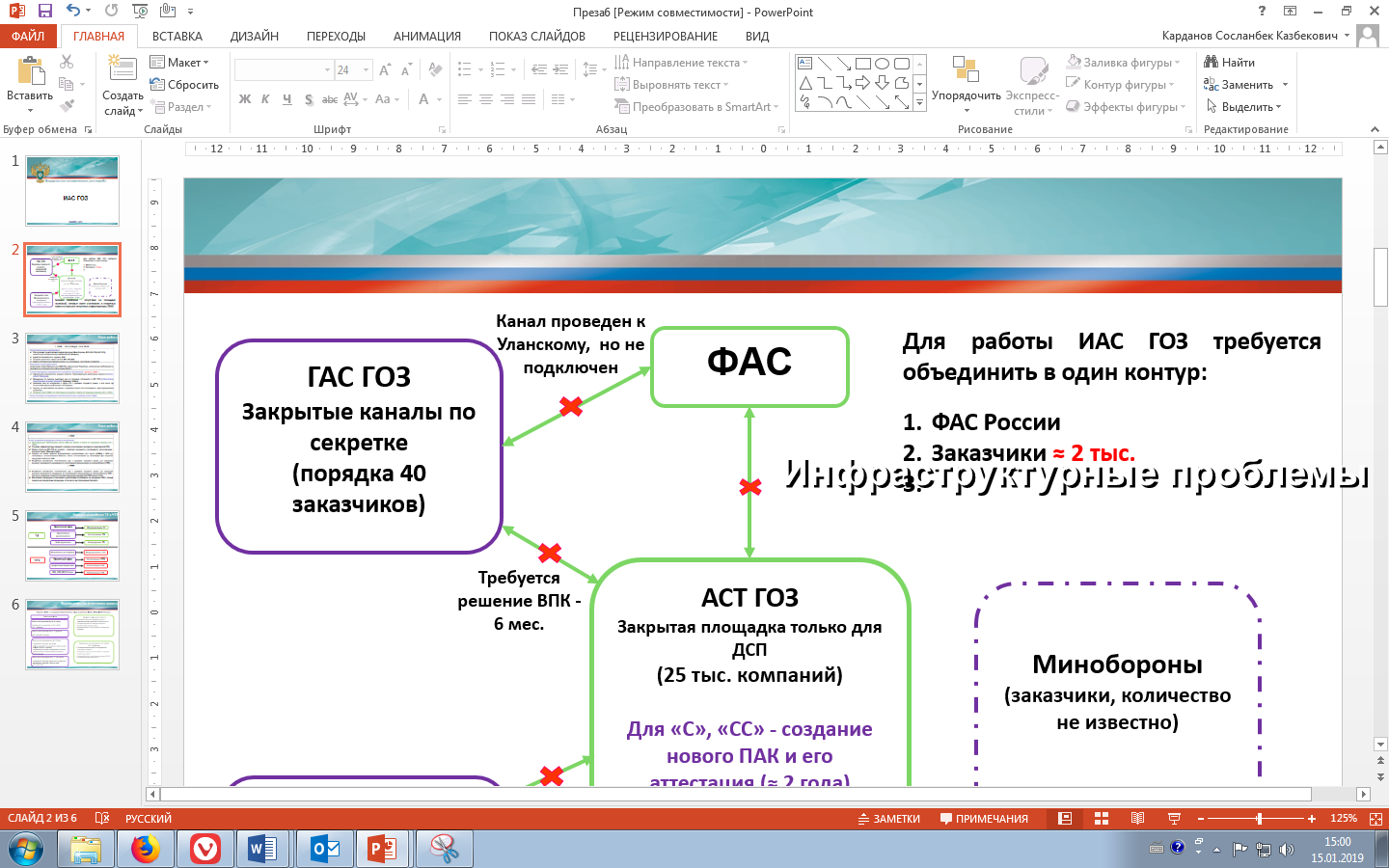 Установление только согласия от участника закупки на иные работы (по аналогии с закупками строительных работ), а при использовании (или поставке) товаров – ограниченный перечень характеристик на закупку (не более 5)
Снижение возможности для сговора и иных злоупотреблений
Проведение аукциона через 2 часа после окончания срока подачи заявок
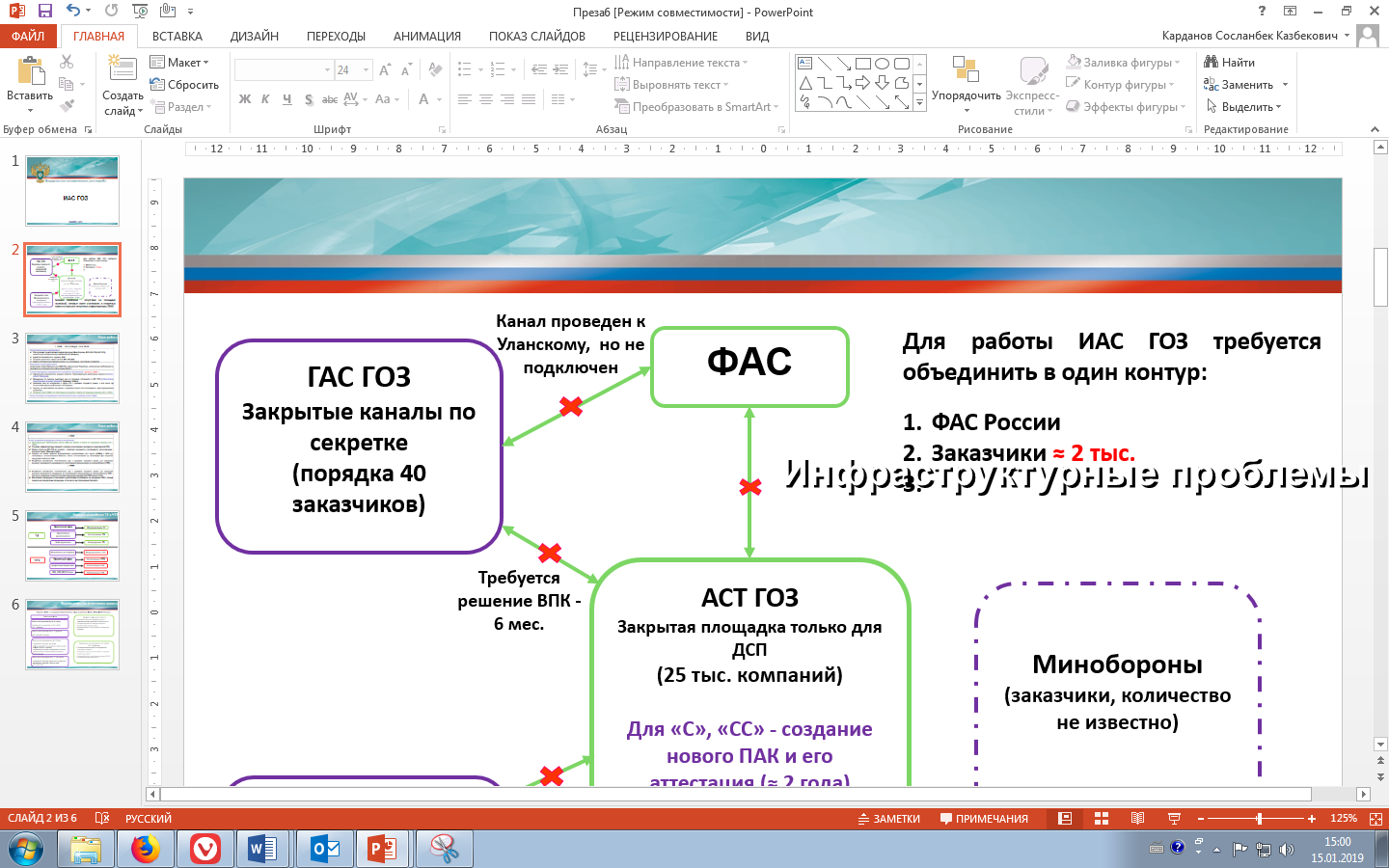 Повышение экономической мотивации поставщиков
44-ФЗ
Автоматическое присвоение рейтинга в ЕИС в зависимости от качества, количества и стоимости исполненных контрактов
Высокий
Рейтинг деловой репутации предпринимателей
Базовый
Использование рейтинга для: - допуска на торги
- объективной оценки участника на торгах
- снижение размера обеспечения заявки и контракта в зависимости от рейтинга
Низкий
Развитие электронных процедур
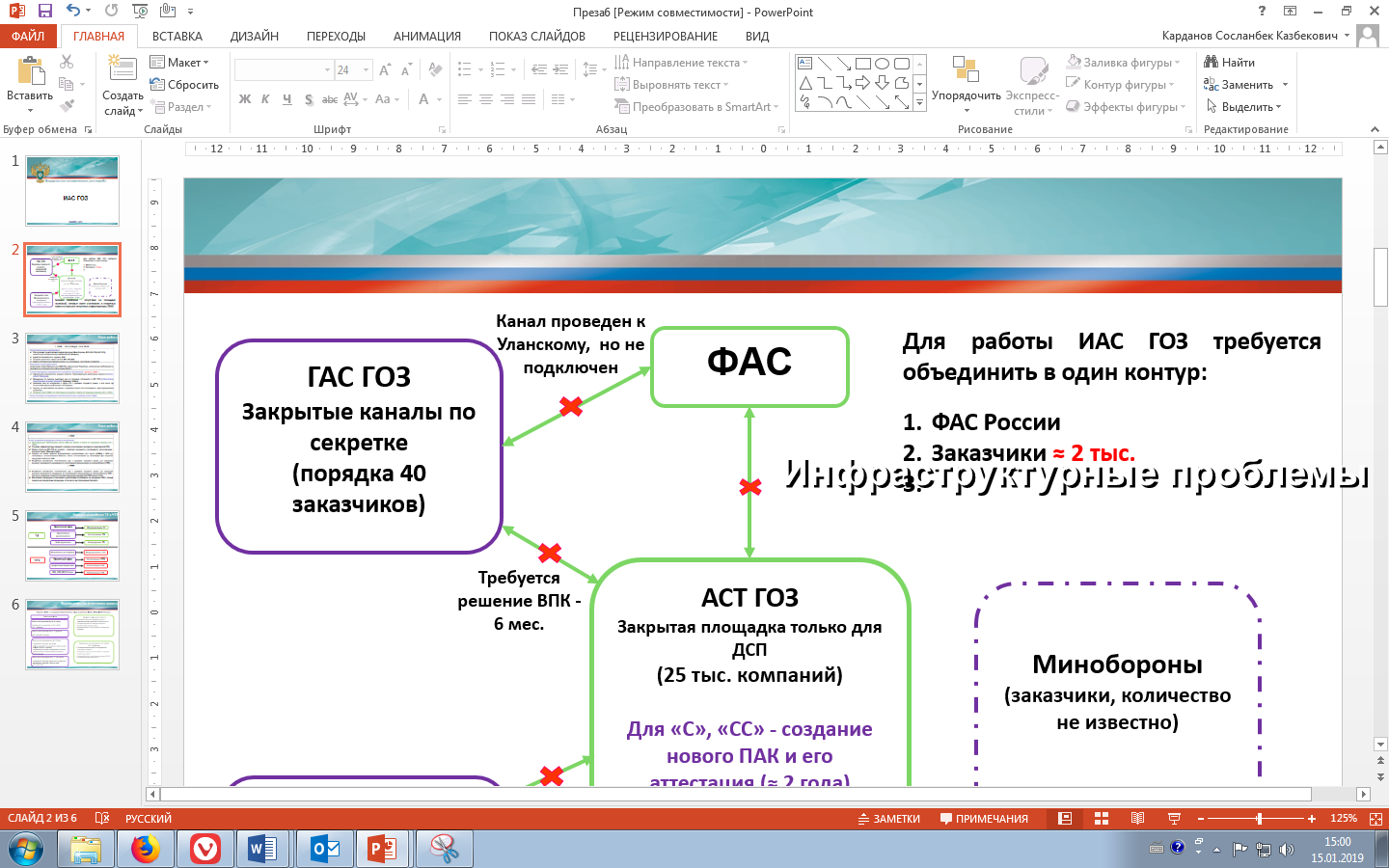 Вся претензионная и иная официальная переписка заказчика с исполнителем в ЕИС
Подача жалобы и официальное уведомление участников  через ЕИС
Закупка товаров в электронных магазинах на сумму > 3 млн. руб.
Повышение качества исполнения контрактов
44-ФЗ
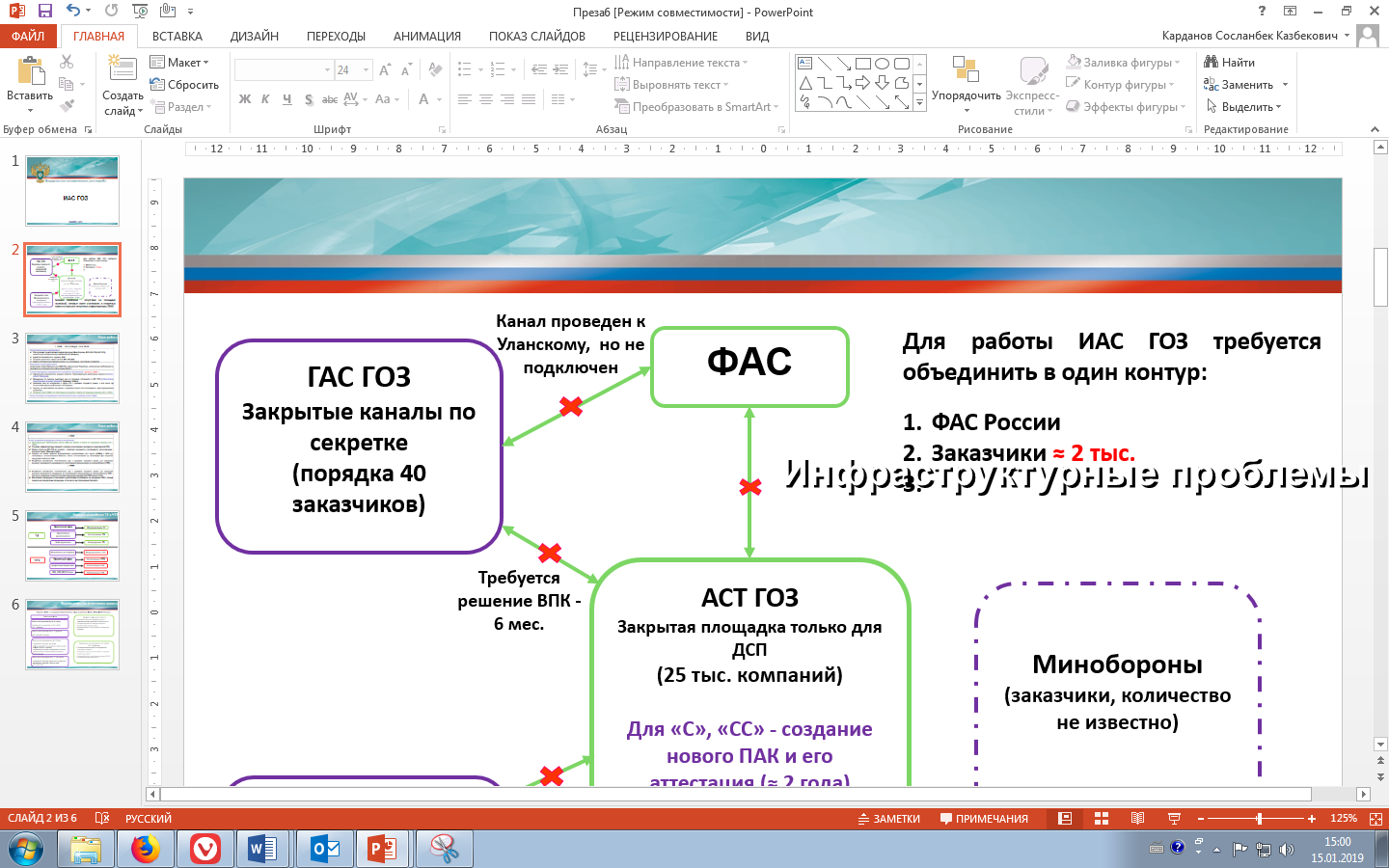 Опыт исполнения госконтракта не менее 20% от НМЦК
Автоматическая проверка наличия опыта у участника закупки. Борьба с профессиональными жалобщиками
Подать жалобу может только то лицо, которое имеет право на подачу заявки
Введение универсальной предквалификации на торгах
Расширение специальной предквалификации
Одностороннее расторжение контракта
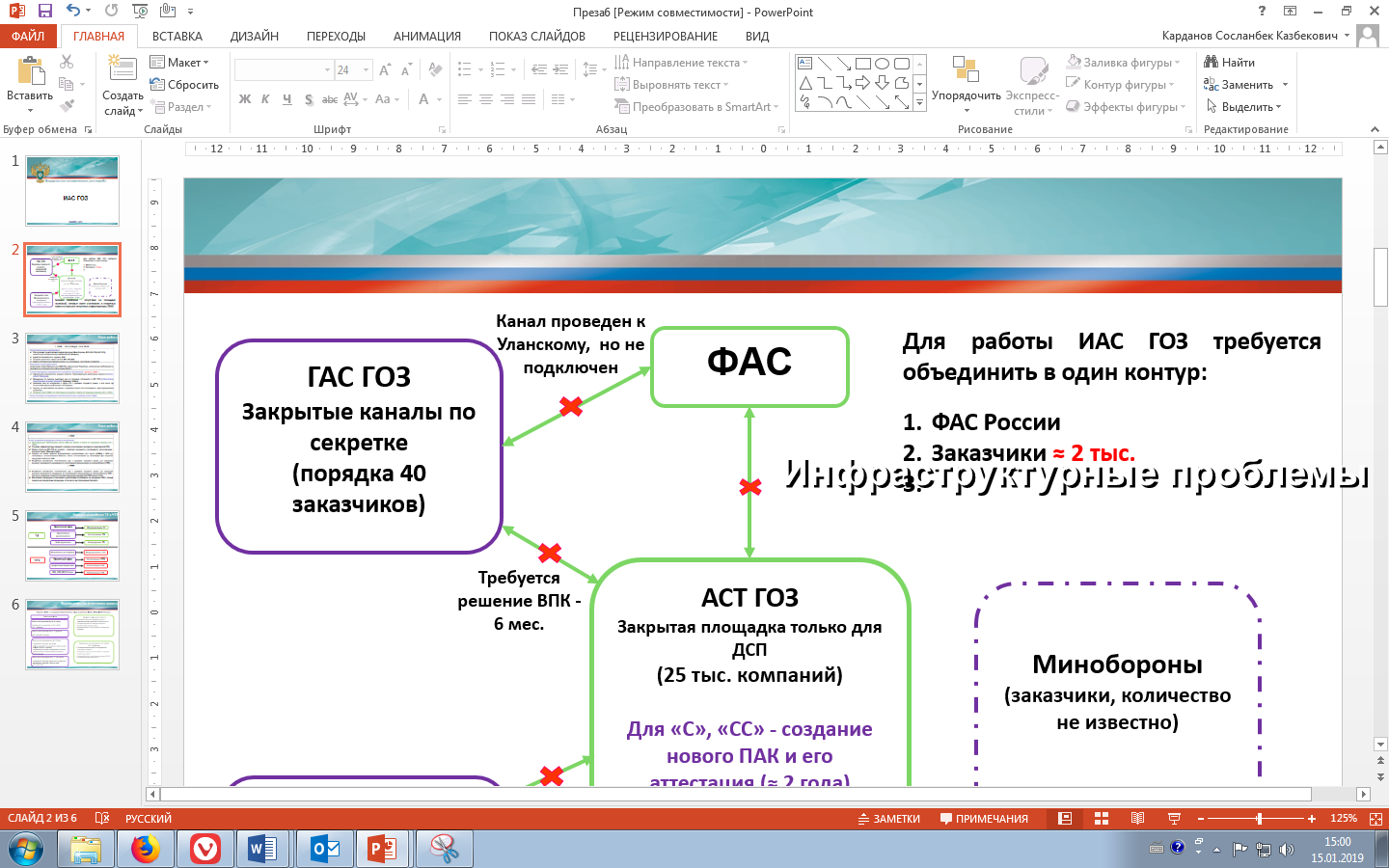 За 3 квартала 2019 г. из 19 тыс. случаев одностороннего расторжения – 39,7% без оснований
Исполнитель теряет контракт и обеспечение по нему (до 30% цены контракта) даже при признании исполнителя добросовестным иневключении его в РНП
Принимает решение об одностороннем расторжении
Заказчик
Предусмотреть право исполнителя обжаловать решение заказчика об одностороннем отказе при включении его в РНП